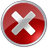 A
Z
B
Y
C
X
D
W
E
V
F
Free word
Birds
Carnivores
Dolphin
Eggs
Fish
Gills
Herbivores
Invertebrates
Jellyfish
Koala
Penguin
Lungs
Mammals
Free word
Thorax
Omnivore
Reptiles
Skeleton
Free word
Vertebrates
Worms
Exoskeleton
You
Zebra
Amphibians
Nutrition
Q
B
C
D
E
F
G
H
I
J
K
P
L
M
N
Ñ
T
O
R
S
U
V
W
X
Y
Z
A
U
G
T
H
S
I
R
J
Q
K
P
L
O
M
Ñ
N
A
B
C
G
I
K
N
E
D
F
H
J
L
M
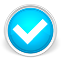 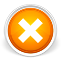 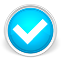 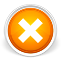 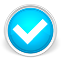 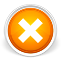 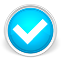 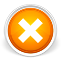 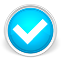 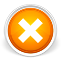 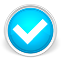 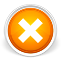 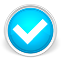 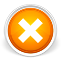 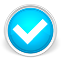 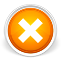 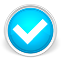 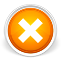 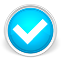 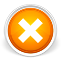 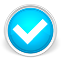 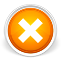 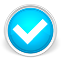 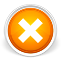 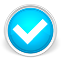 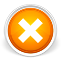 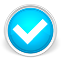 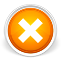 Z
V
Y
W
X
U
Q
T
P
Ñ
O
R
S
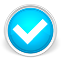 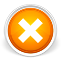 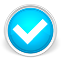 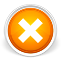 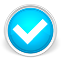 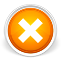 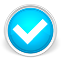 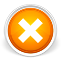 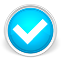 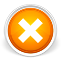 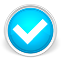 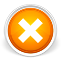 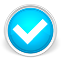 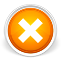 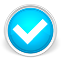 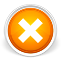 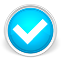 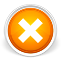 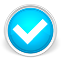 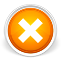 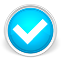 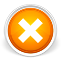 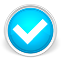 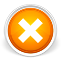 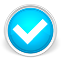 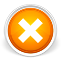 A
Animals that live on land and in water.
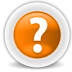 B
Animals that have two wings and are covered in feathers.
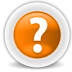 C
Animals that only eat other animals.
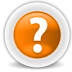 D
A mammal that lives in the water.
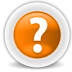 E
Oviparous animals are born from these.
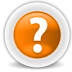 F
Animals that breathe with gills.
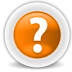 G
Fish breathe with these.
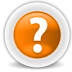 H
Animals that only eat plants.
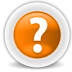 I
The name for animals that don’t have a spine.
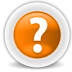 J
An invertebrate that lives in water.
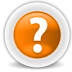 K
This animal is a hervibore and it eats eucalytus leaves.
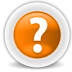 L
Mammals breathe with these.
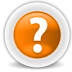 M
Animals that feed their babies with milk.
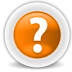 N
It is one of the three life processes: interaction, reproduction and _____.
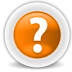 Ñ
Free word
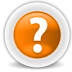 O
Animals that eat plants and other animals.
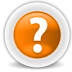 P
A bird that can’t fly.
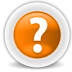 Q
Free word
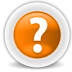 R
Animals that have dry, scaly skin.
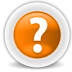 S
Vertebrates have it inside.
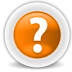 T
Arthopods bodies have three parts: head, ______ and abdomen.
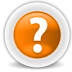 U
Free word
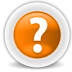 V
The name for animals with a spine.
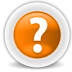 W
Invertebrates that have a long, soft body.
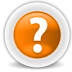 X
It contains de x. This is hard like a skeleton but its outside the body.
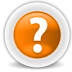 Y
Me and ____ are mammals.
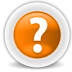 Z
This animal is a mammal and a hervibore.
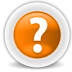 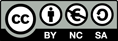 Esta obra está bajo una licencia Creative Commons. 3.0 España. 
Reconocimiento - NoComercial - CompartirIgual

No se permite un uso comercial de la obra original ni de las posibles  obras derivadas, la distribución de las cuales se debe hacer con una  licencia igual a la que regula la obra original.